10 BRIGGS AVENUENewburyport, Ma  01950
Special Permit for Non Conformities
Upward Extension / Front Yard Setback
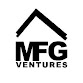 Braden Monaco
& 
Chris Ferrant
Presented By:
REQUESTS
Written Memo Addressing Special Permit for Non-Conformities.
The existing use of the land is a single-family residence, the proposed use is also a single-family residence. 

The existing property does not currently conform to the front yard setback. The current home sits 20.4 feet from the property line and roughly 31 feet from the street. All other setbacks are conforming. 

The proposed extension does slightly  reduce the front yard set back to the street. Current set back is 20.4 feet along Briggs Ave, proposed cantilevered second floor will be set 18.4 feet. 

The proposed set back at 18.4 feet still falls at the average of the neighborhood (see included neighborhood plot plan). Thus, not being detrimental to the neighborhood. The upward extension does increase the size of the property, but still roughly at same height as 11 Briggs Ave. The neighboring home (see included image) Is taller than our proposed addition. Thus, not creating any detrimental height to the neighborhood.
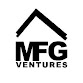 Required Existing Proposed Dimensional Controls
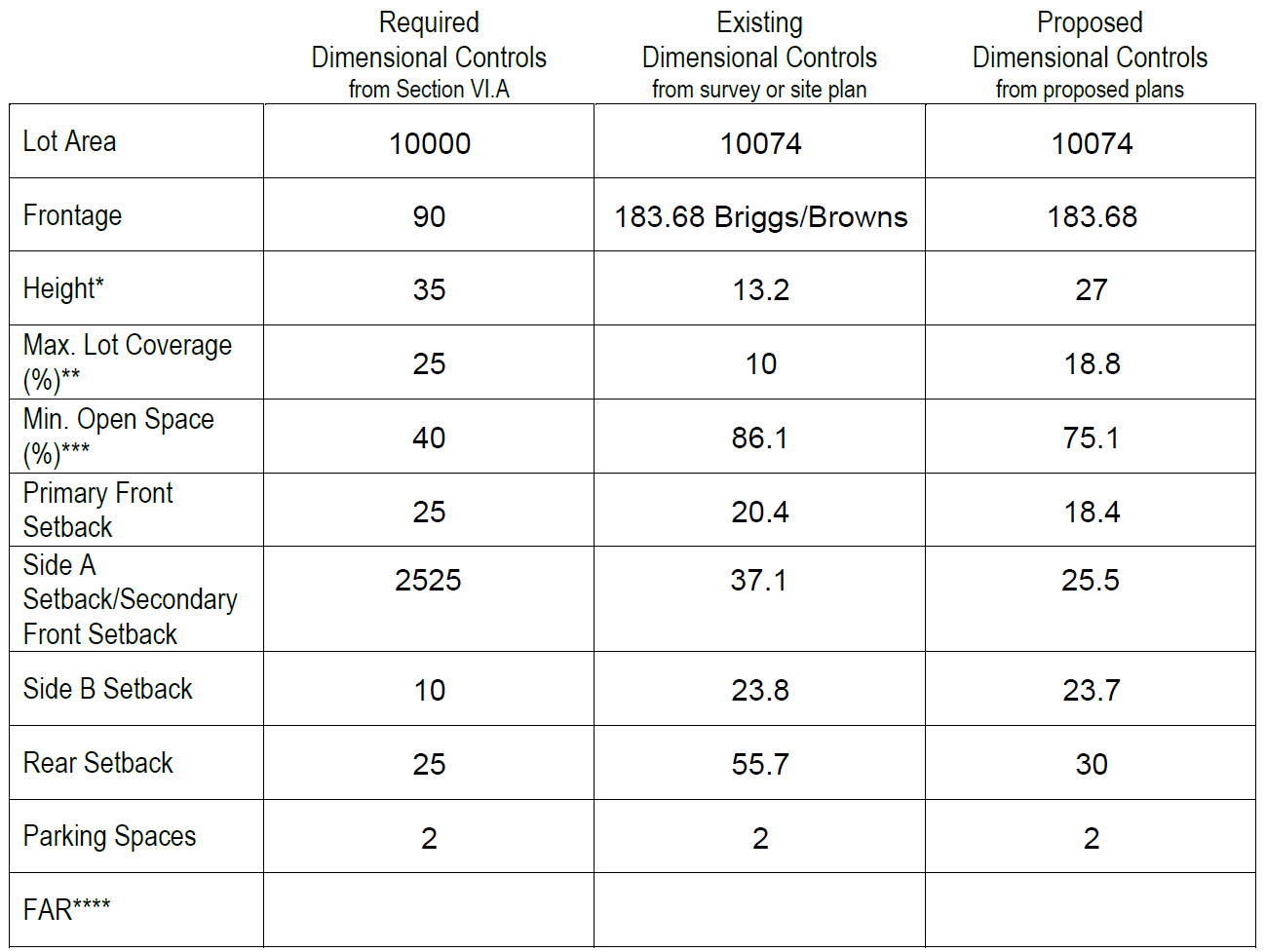 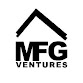 EXISTING HOME
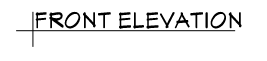 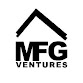 PROPOSED NEW HOME
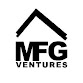 PROPOSED NEW HOME WITH BUILDING HEIGHTS
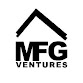 PROPOSED PLOT PLAN
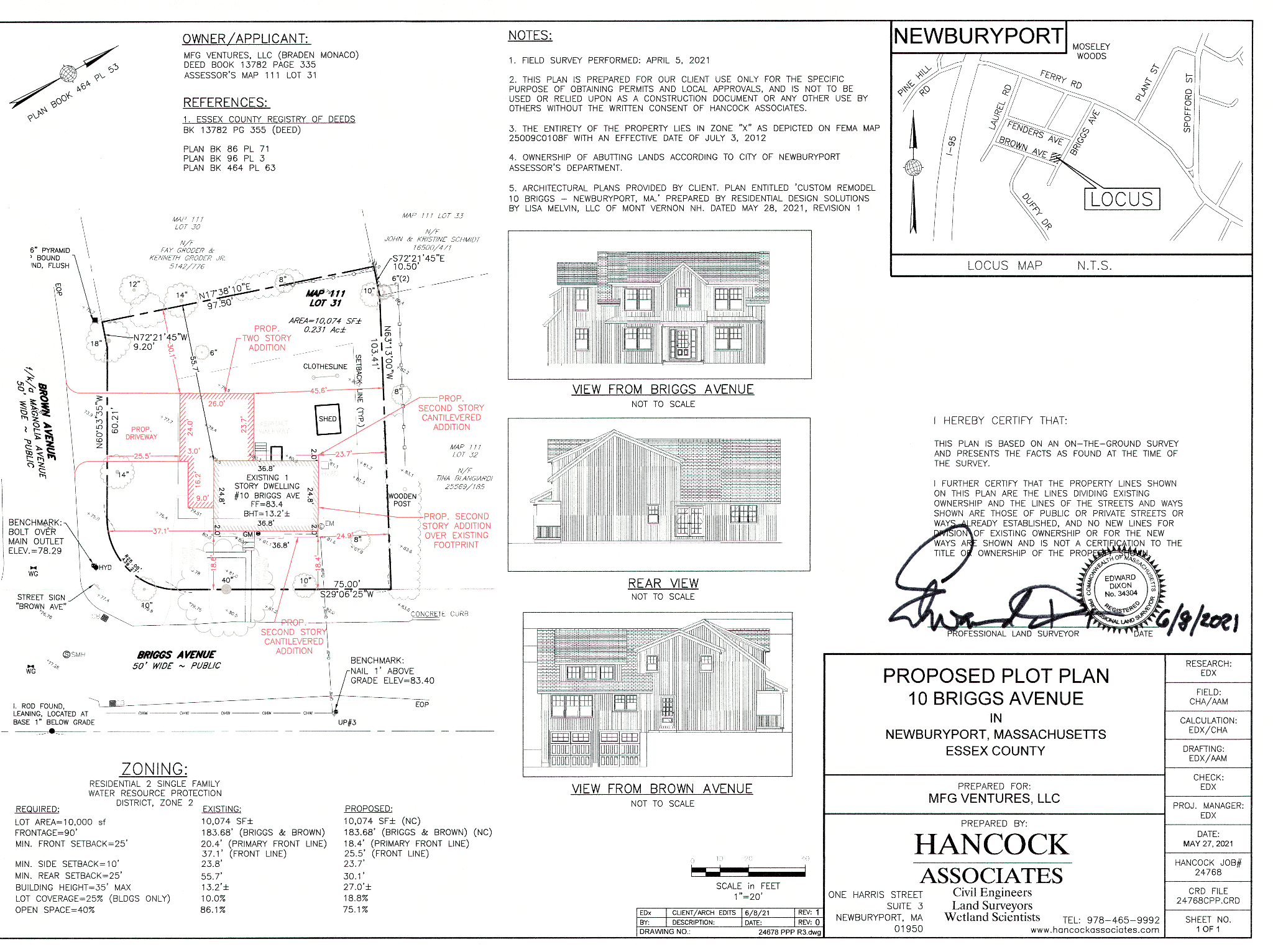 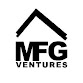 SURROUNDING HOME SETBACKS
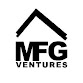 11 BRIGGS HEIGHT COMPARISON
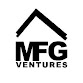 ROW PERMIT
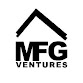